IPMA National Tsunami Warning Center and TSP - Status
Fernando Carrilho

ICG/NEAMTWS, Paris
06-08 February2024
PT.NTWC
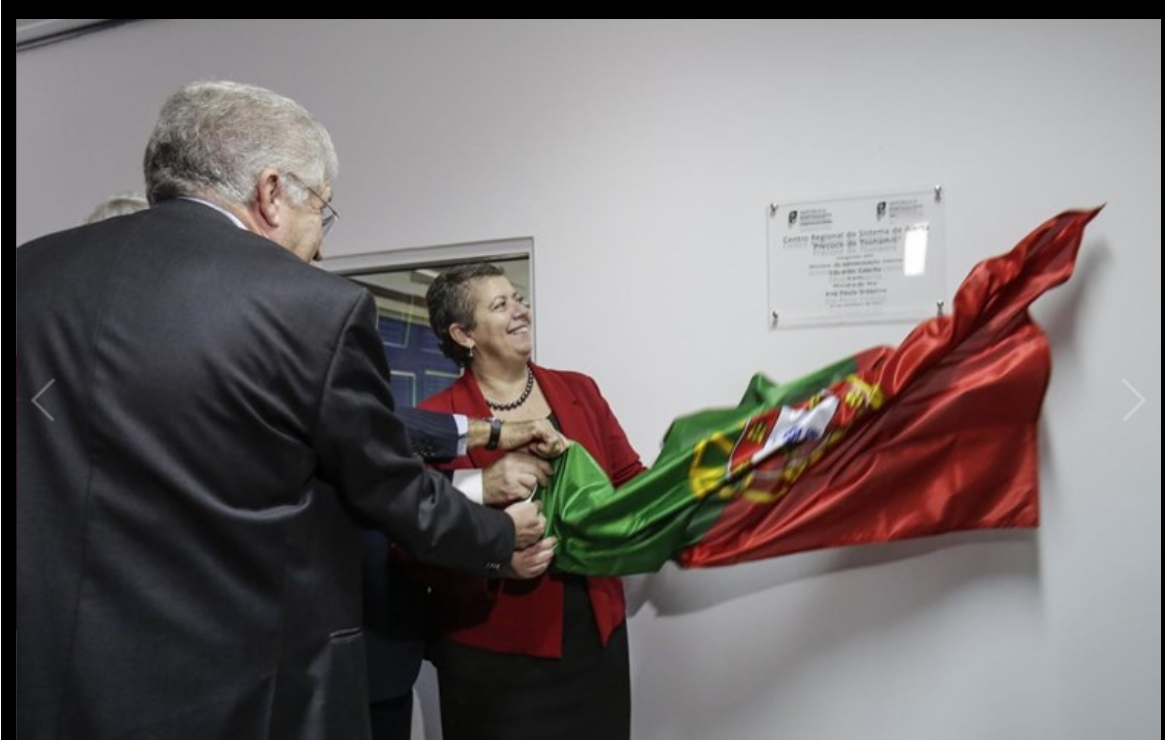 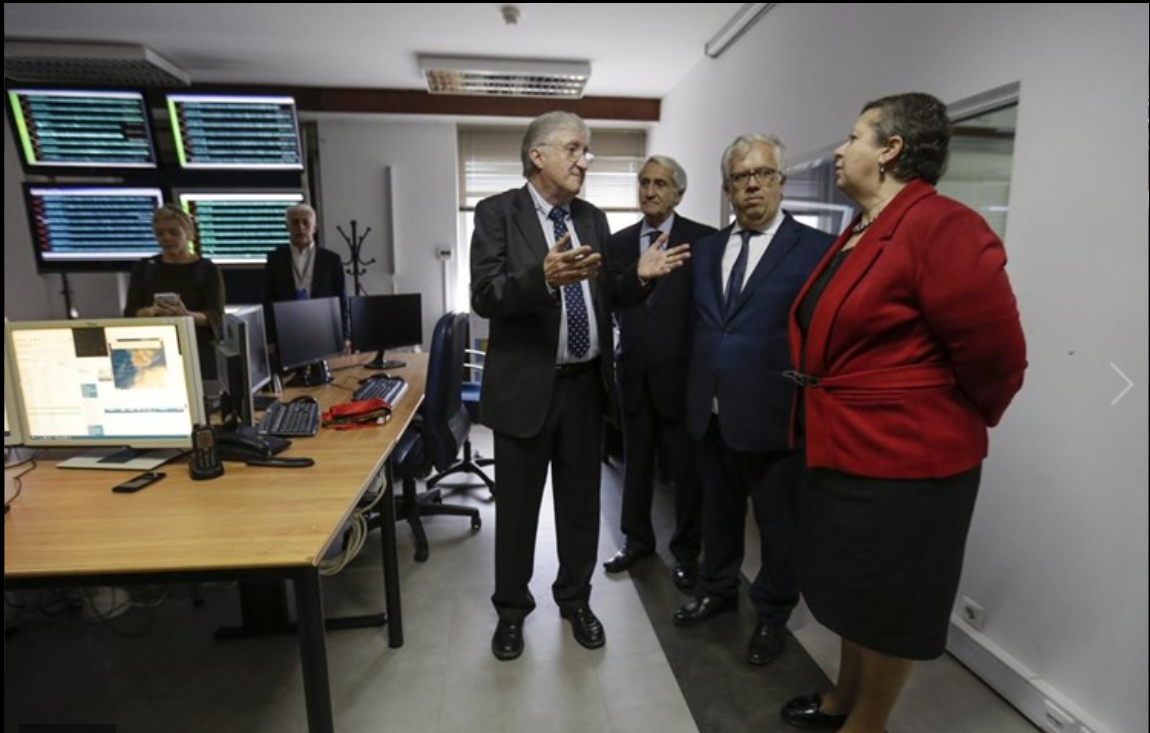 NTWC – November 2017
CTSP - January 2018
Accreditation as TSP on 2019
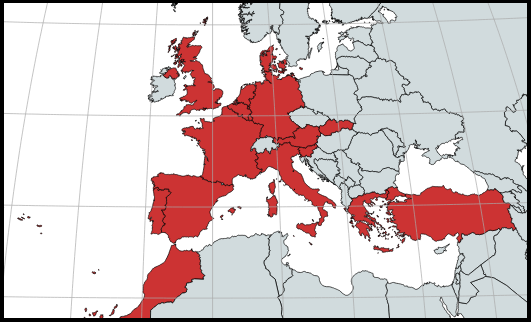 Subscribers:
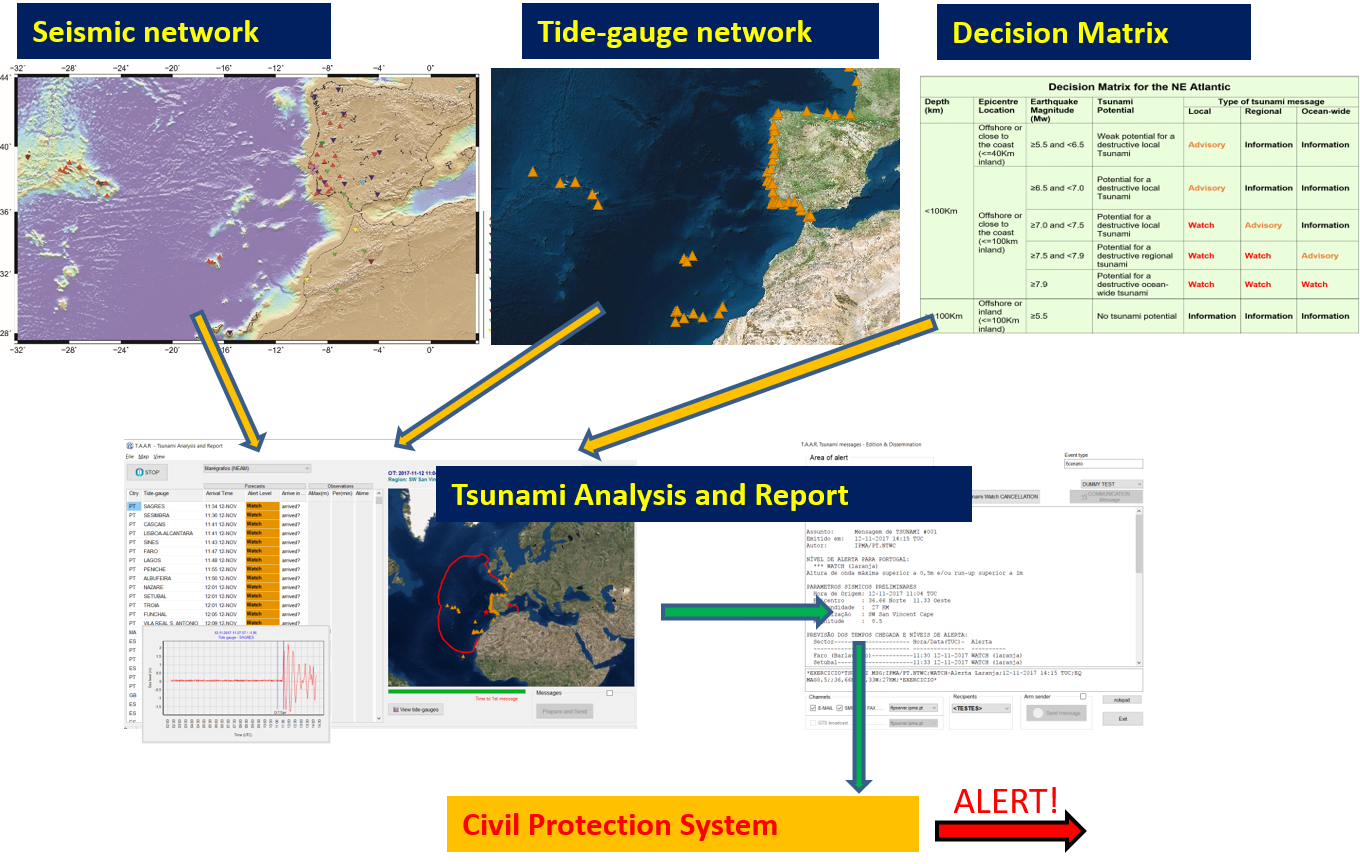 Portugal, Spain, France, Morocco, Germany, UK, Denmark, Turkey, Italy and Greece

JRC, IOC, ERCC
Seismic Network
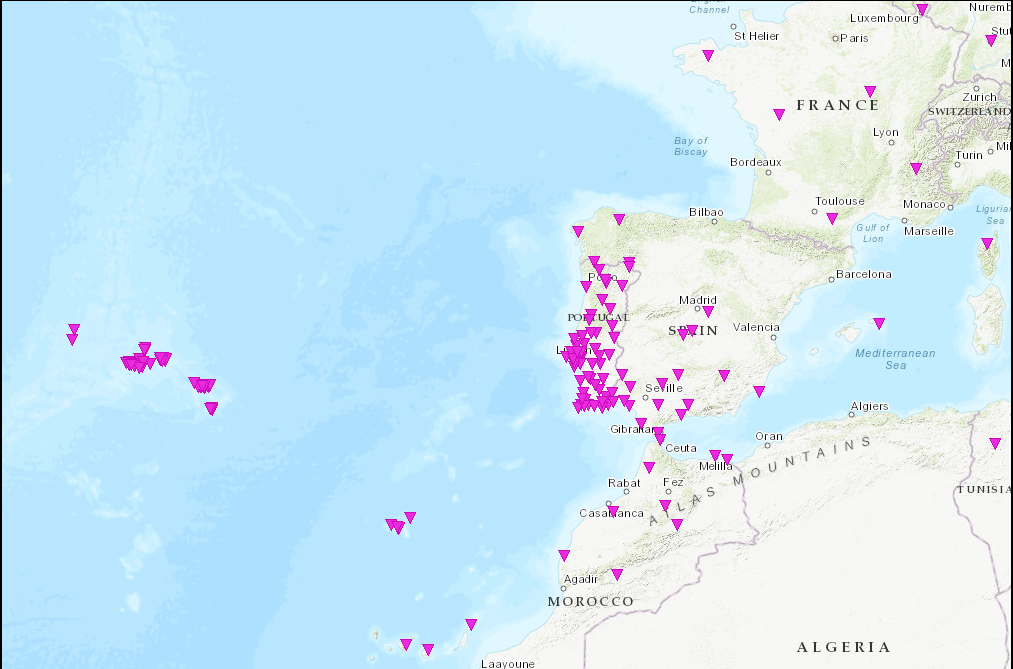 VSAT
Internet
MPLS
IPMA broadband network (+ SM sensors co-located)
IPMA short-period network (+ SM sensors co-located)
IPMA/IST strong-motion network
Real-time, Internet (mobile, mini-link, fiber optic) & VSAT connection
Complemented with stations from other agencies: Portugal, Spain, Morocco, France and CTBTO (Internet, VPN and MPLS);
83 Broadband, 28 short-period and 97 accelerometers (real-time)
Broadband / Short-period
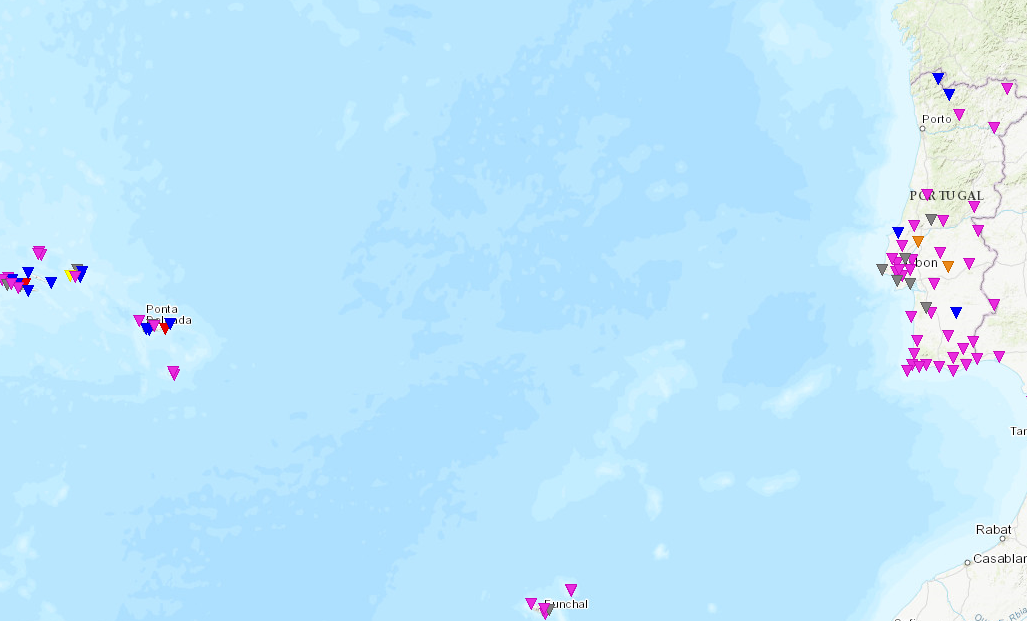 VSAT
Internet
Strong-motion
SeiscomP – Global Seismic Monitoring
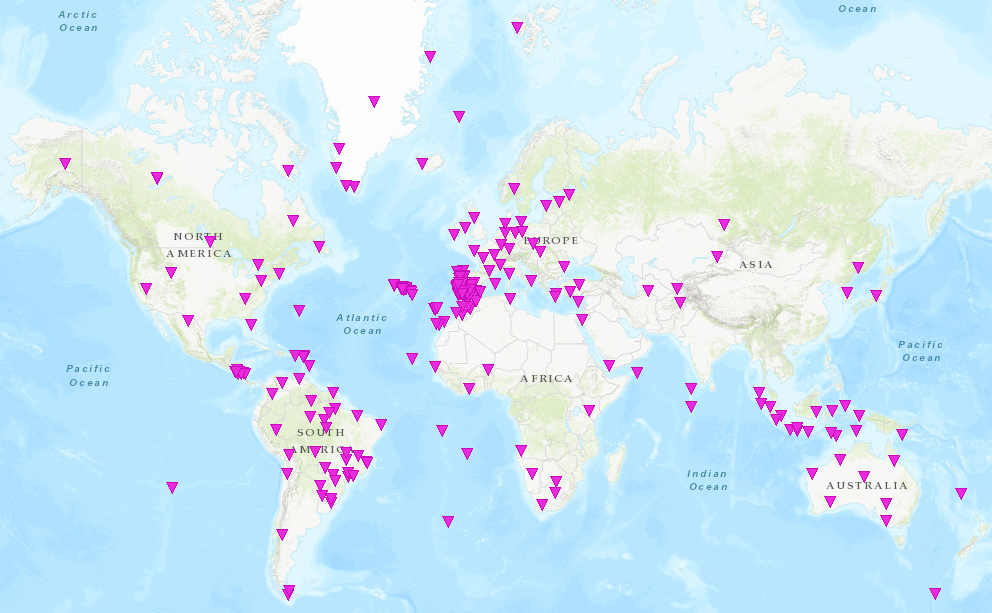 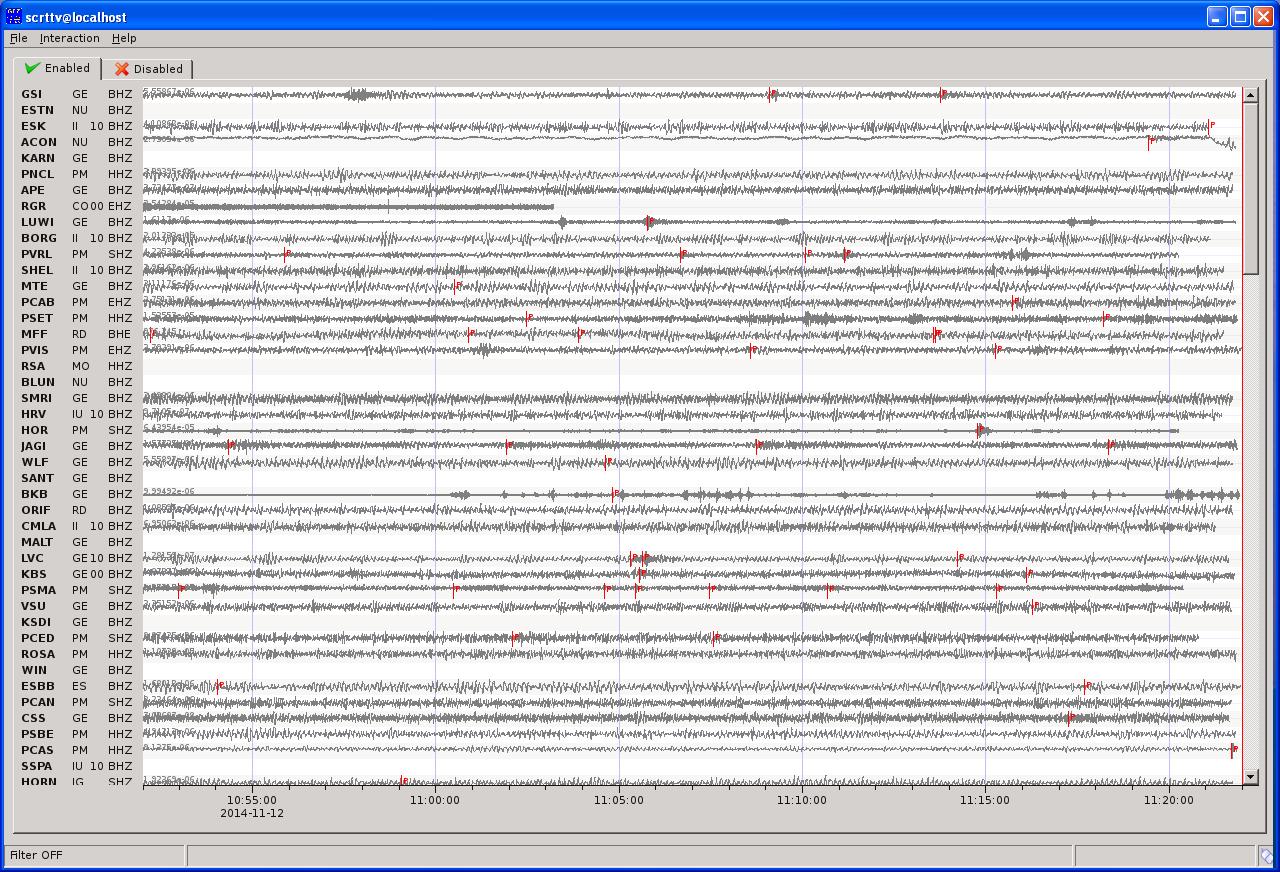 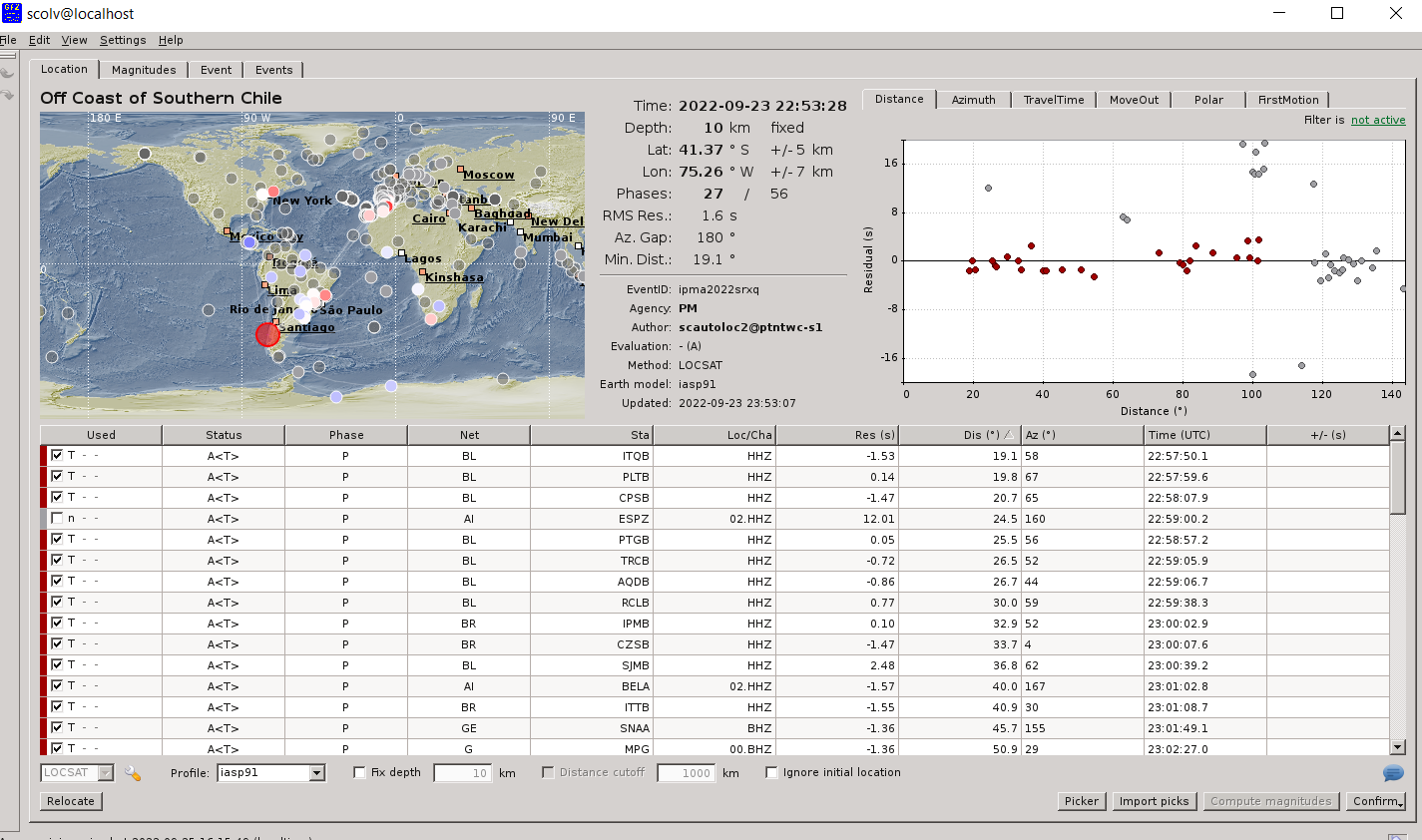 Fast locations
Fast MW evaluations
Seismic Monitoring
IPMA Automatic solutions
Other agencies solutions
(hypocenters/Mags/MT)
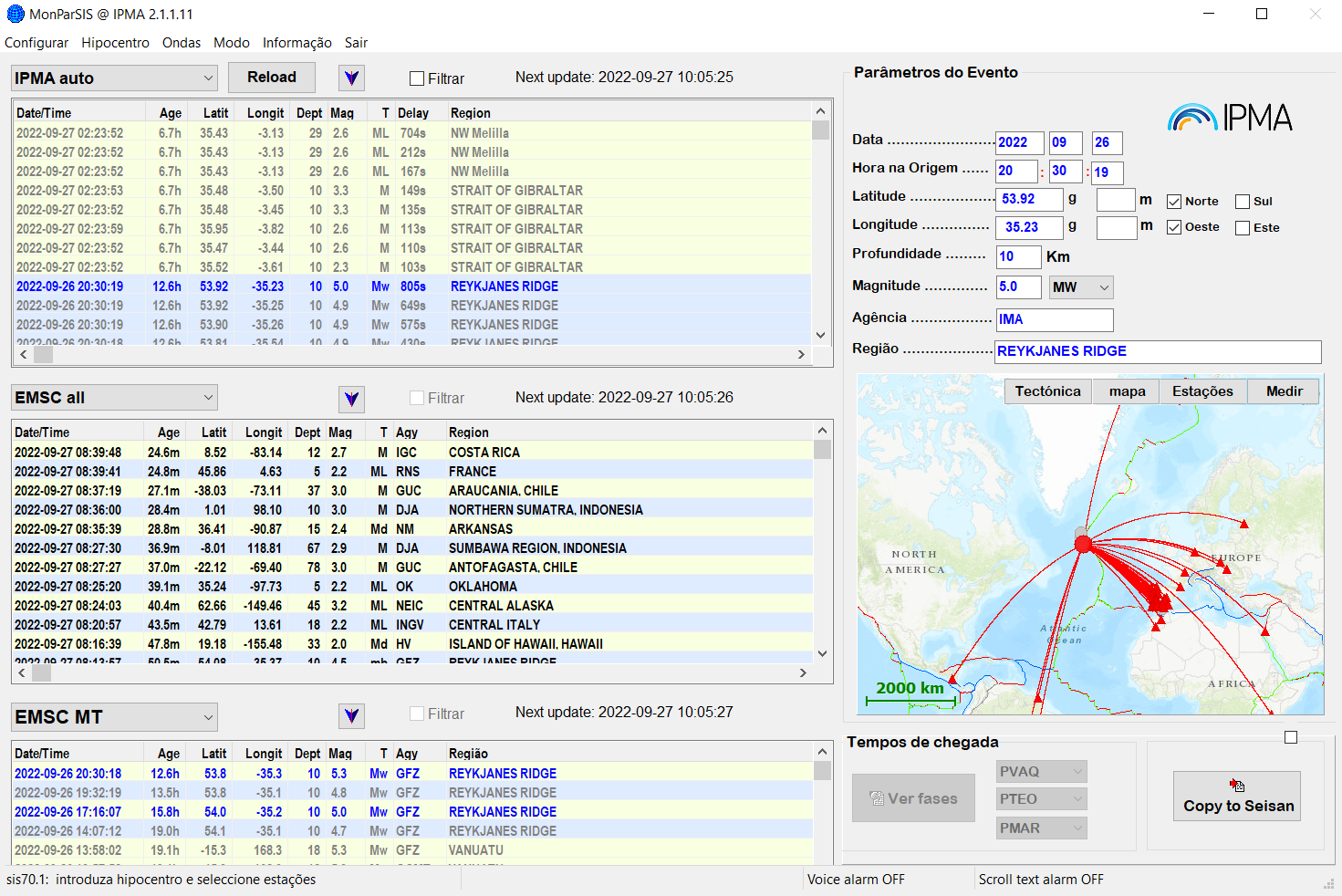 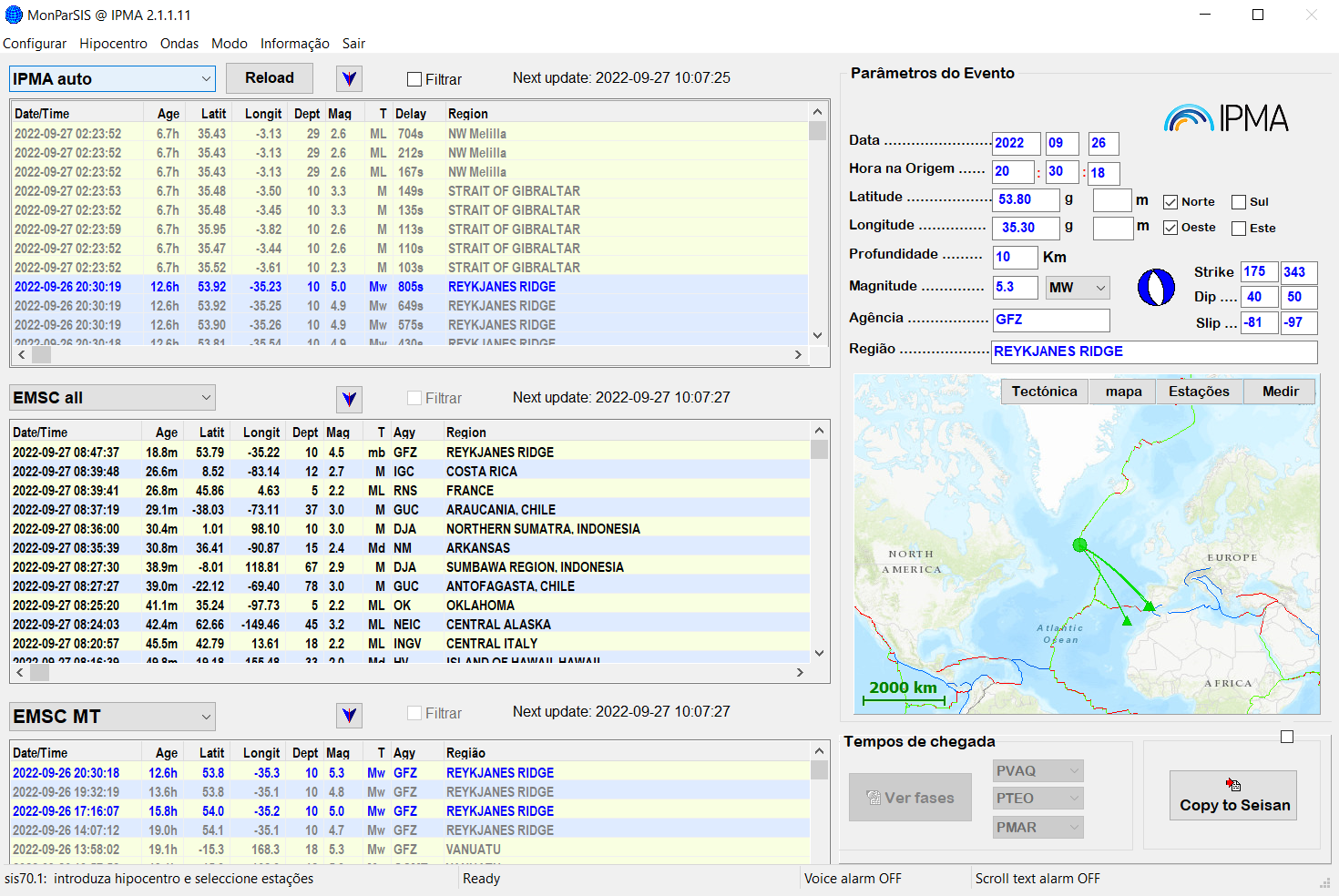 Seismic Monitoring
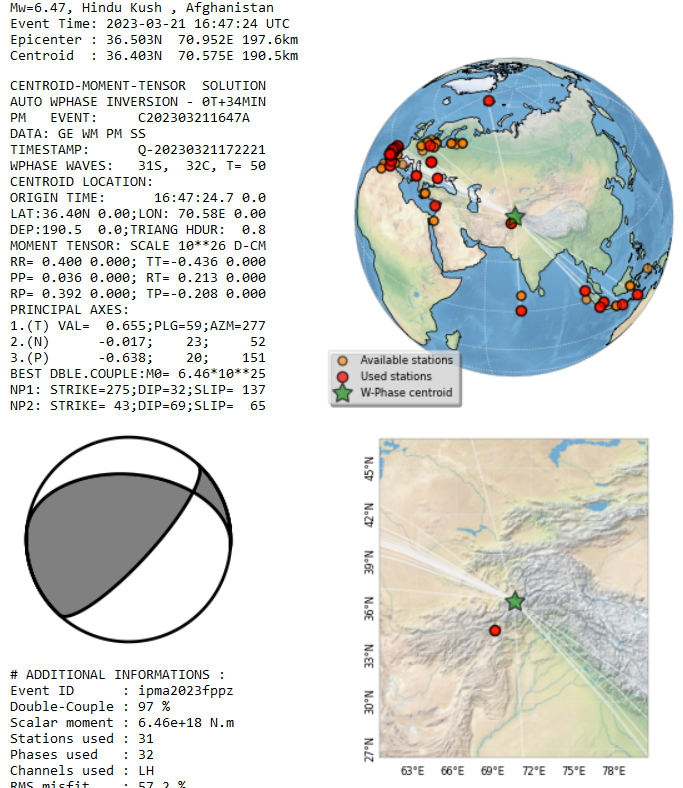 IPMA Automatic Mw & CMT
W-Phase method

Implemented on Seiscomp
in late Feb2023








Contribution:
(Luis Rivera & Anthony Jamelot)
Tide-gauge network
Internet
MPLS
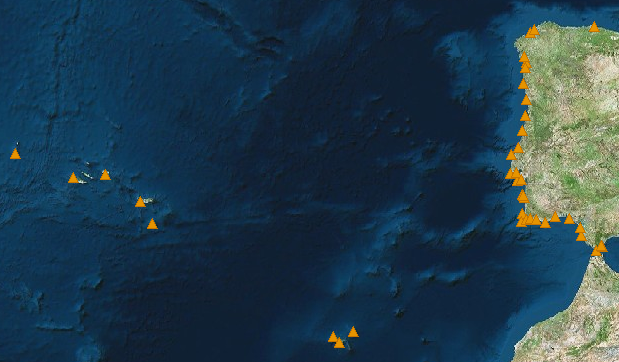 Internet
MPLS
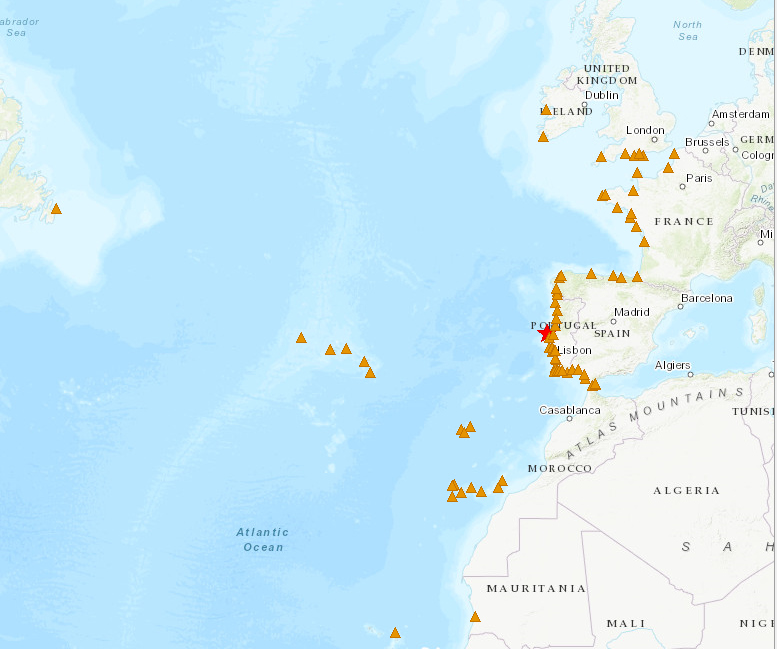 71 stations
El Jadida
Sources:
CENALT, seiscomp/MPLS  (SHAUM stations)
IH, webservice/Internet (Instituto Hidrográfico)
JRC, webservice/Internet
EMSO-PT/UBI/IPMA, webservice/Internet
DGT sites, webservice/Internet  (Direção geral do Território)
IGN seiscomp/Internet (Puertos del Estado stations)
Instituto Hidrográfico
Puertos Del Estado (via IOC & IGN)
Direção Geral do Território
CNRST (via CNRST & JRC)
JRC (ipma & ign support)
IOC
EMSO-PT 
MultiParameter Stations
Porto Covo
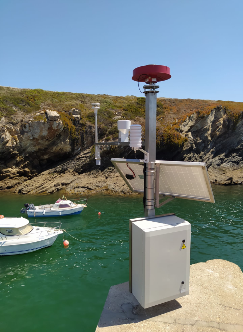 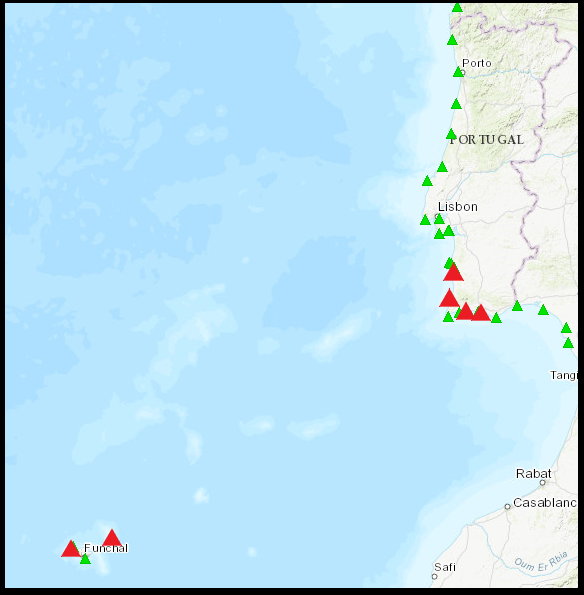 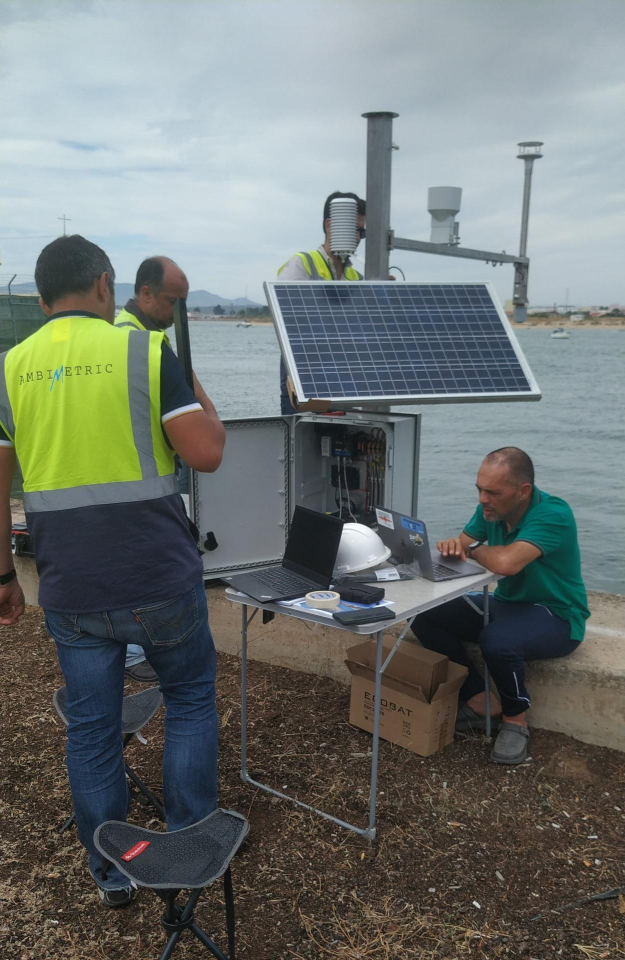 Albufeira
GNSS
Tide-Gauge
Meteo
Atmospheric Pressure
Temperature
Humidity
Wind
Arrifana
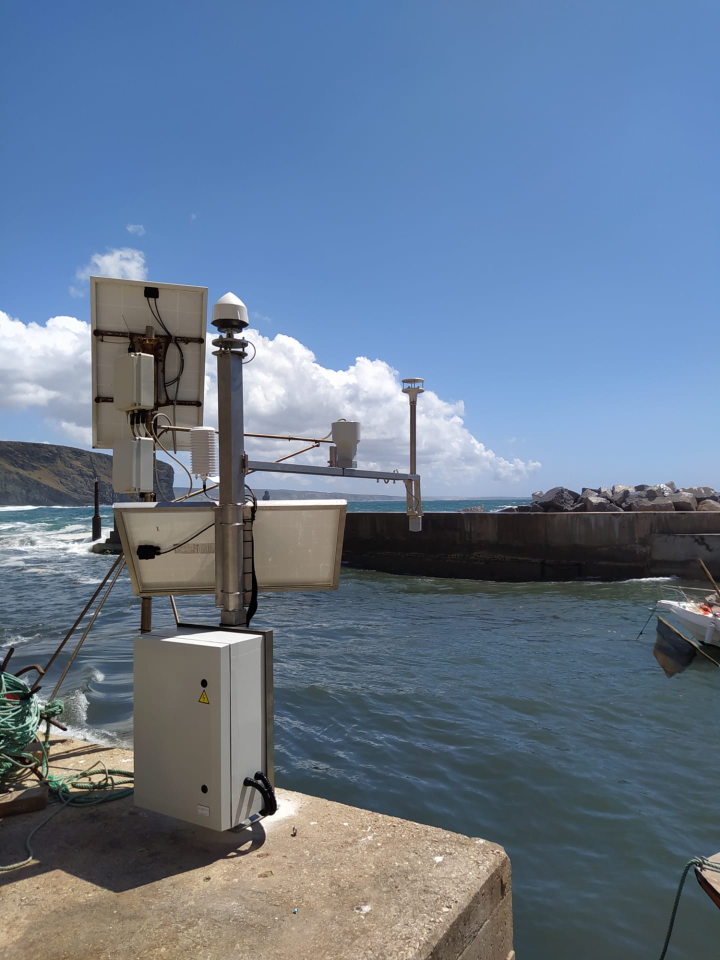 Portimão
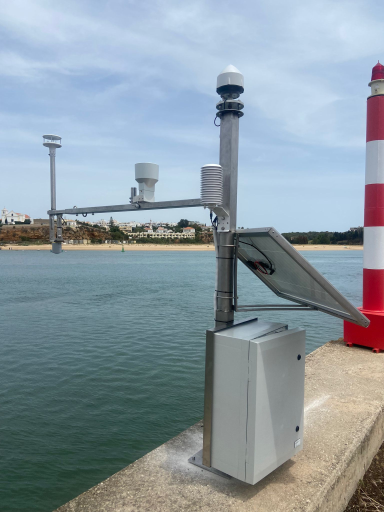 Solar Power
Mobile Internet
Local buffer
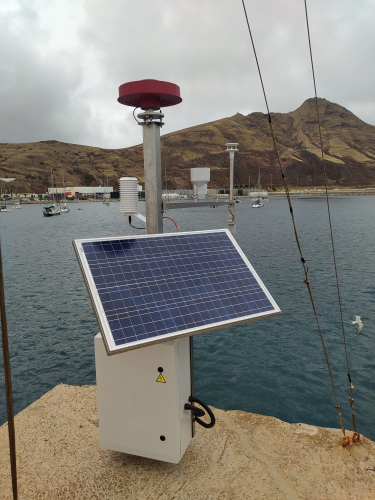 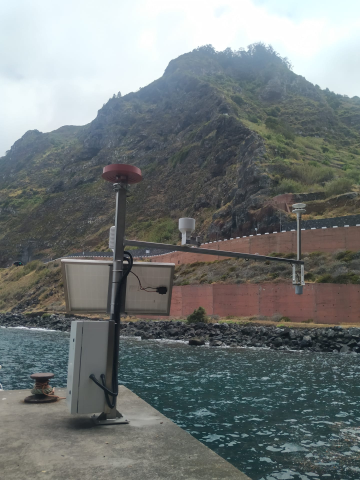 University of Beira Interior
Instituto Português do Mar e Atmosfera
Porto Moniz
Porto Santo
Tide-gauge data acquisition
and management
DGT
sites
IH
dataservice
JRC
dataservice
EMSO-PT/UBI/IPMA
ftp
IOC dataservice
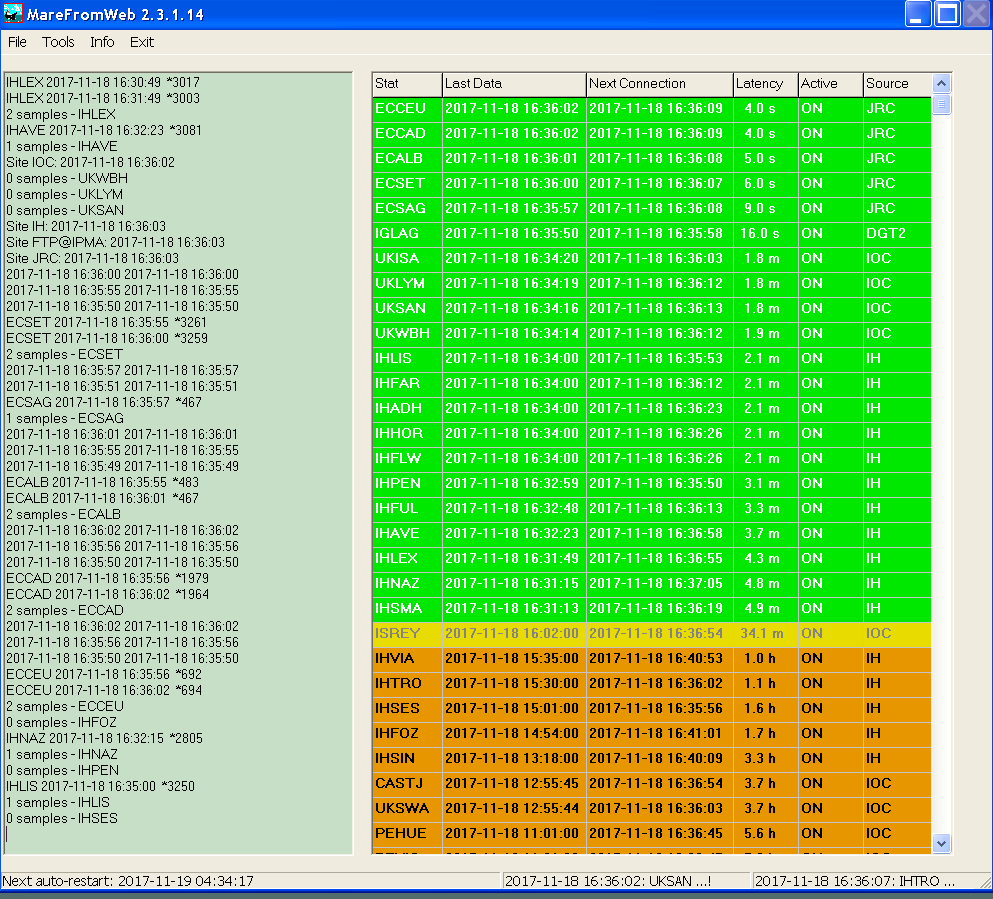 CENALT
seiscomp
IGN
seiscomp
MareFromWeb
TREMOR01
Seiscomp
Decision Matrix
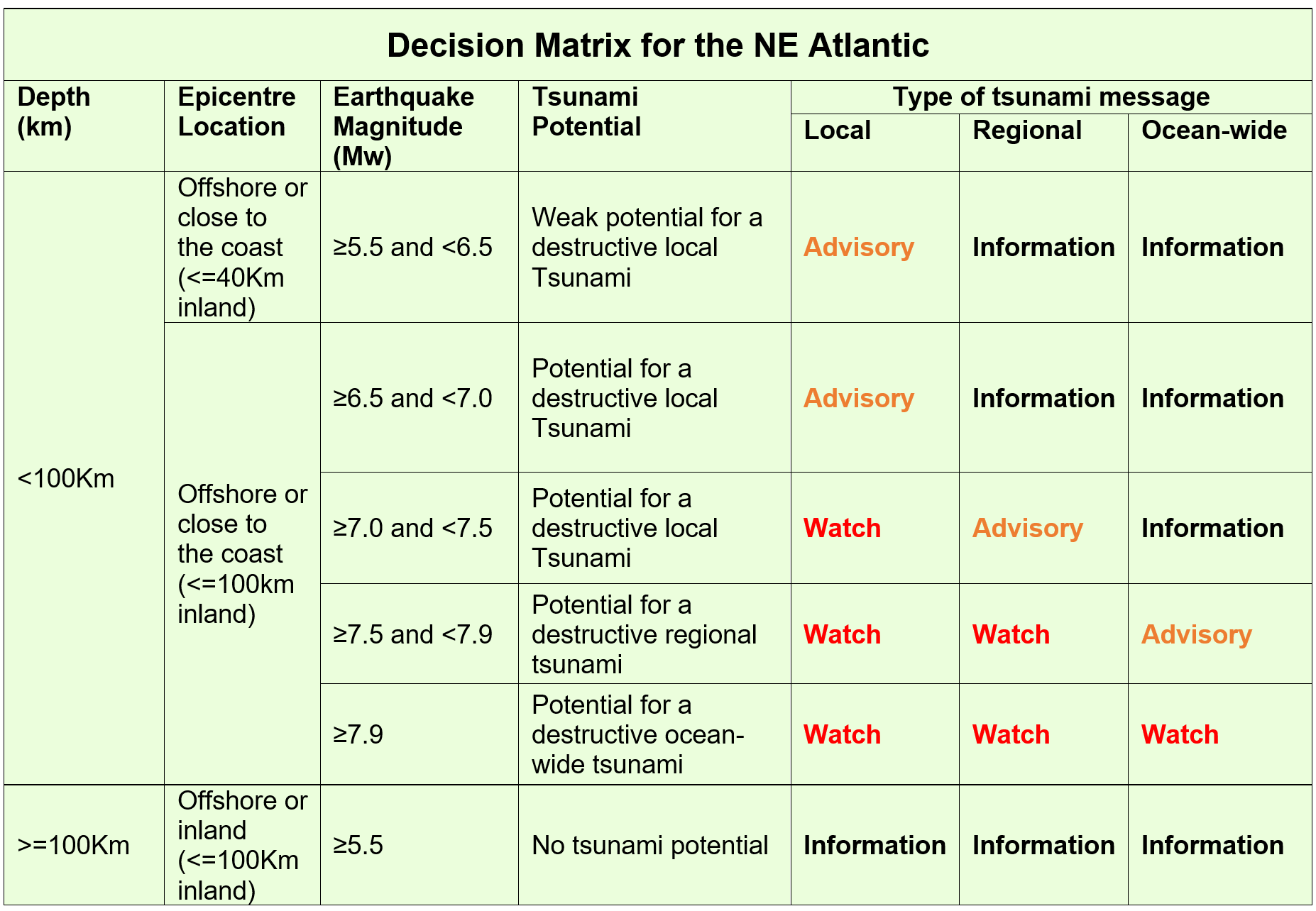 Forecast coastal segments (national)

Forecast points (regional)
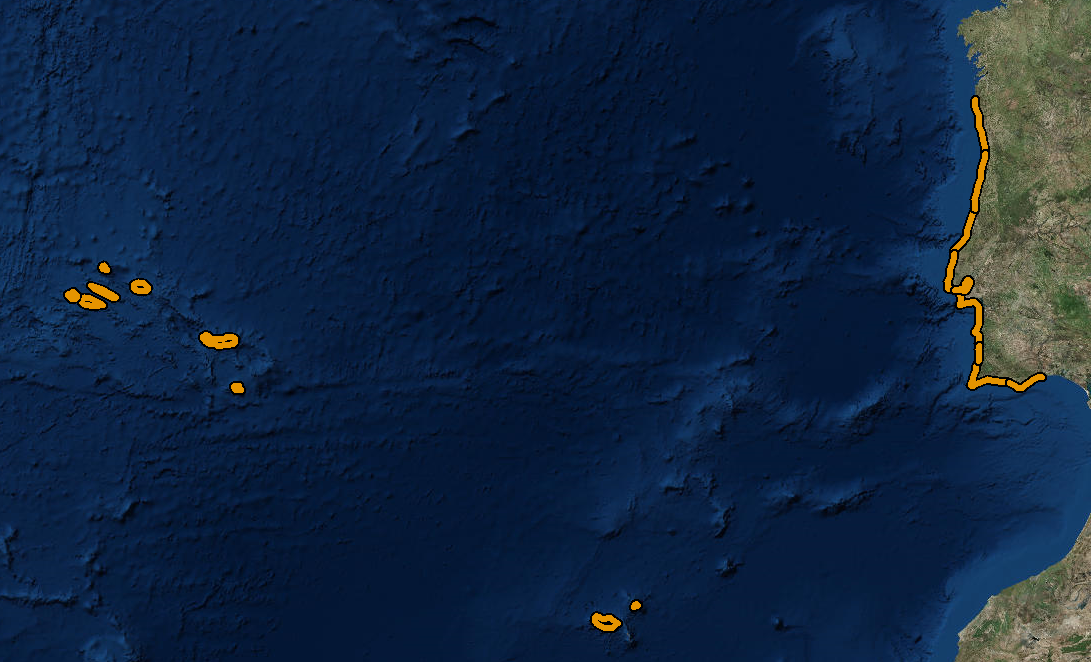 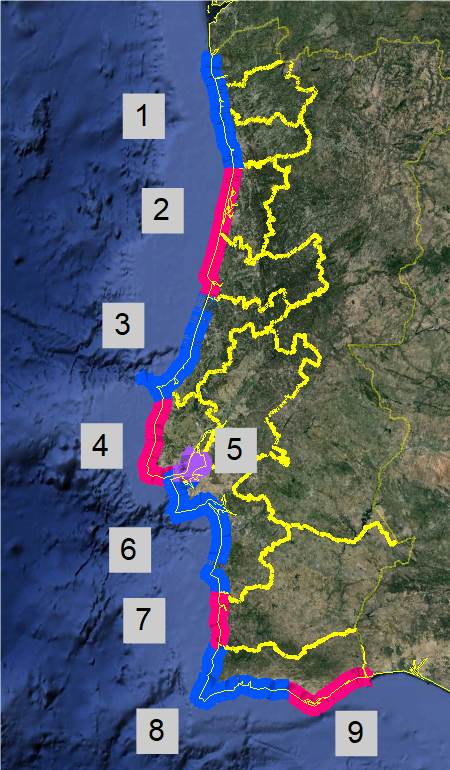 Regional NEAM level
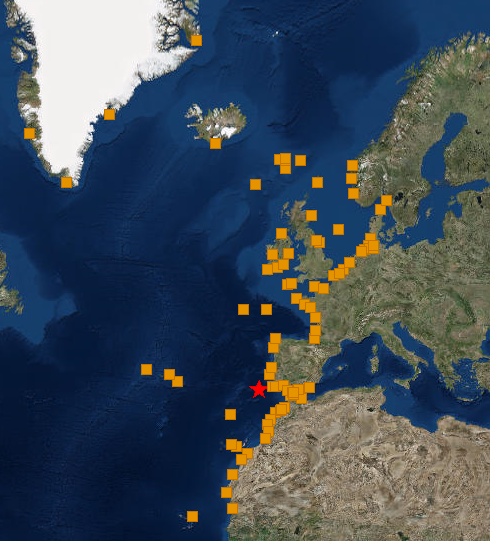 Islands
10-11. Madeira & Porto Santo
12-20. Azores islands
Mainland
1. Viana-Braga-Porto
2. Aveiro-Coimbra
3. Leiria
4. Lisboa Atlântico
5. Estuário Tejo
6. Setúbal
7. Beja
8. Faro Barlavento
9. Faro Sotavento
National level
TAAR – Tsunami Analysis And Report
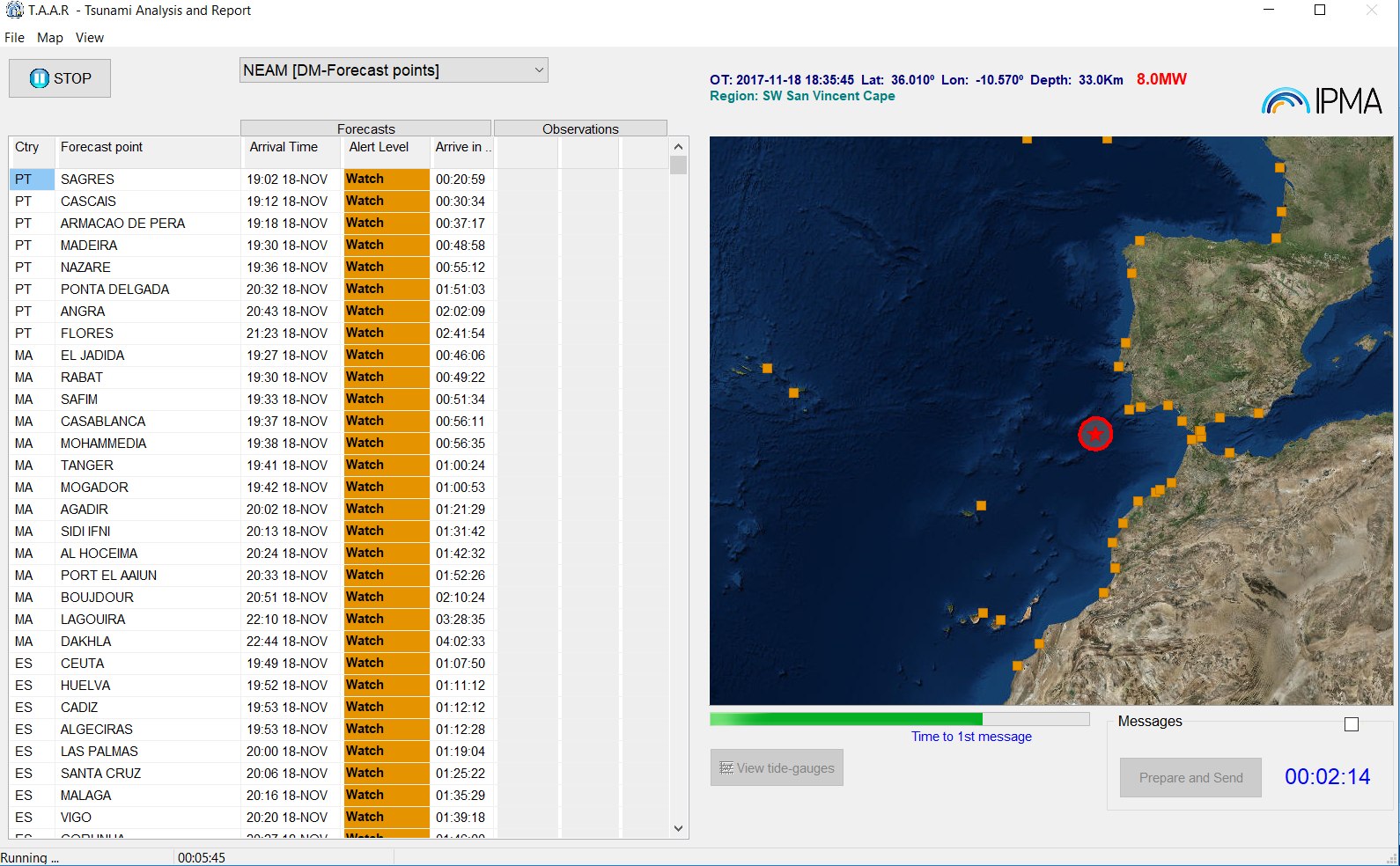 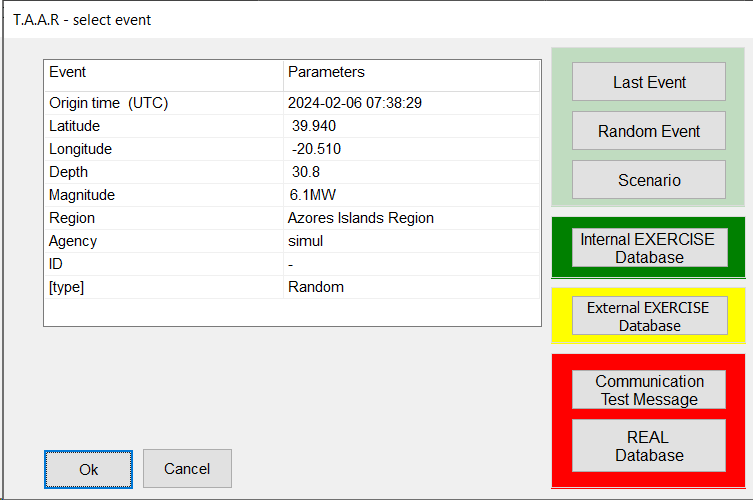 Testing purposes
(include random full scenarios)
Internal Exercise Mode
Exercise Mode
(Neamwave21, others)
Real events and
Communication tests
TAAR – Tsunami Analysis And Report
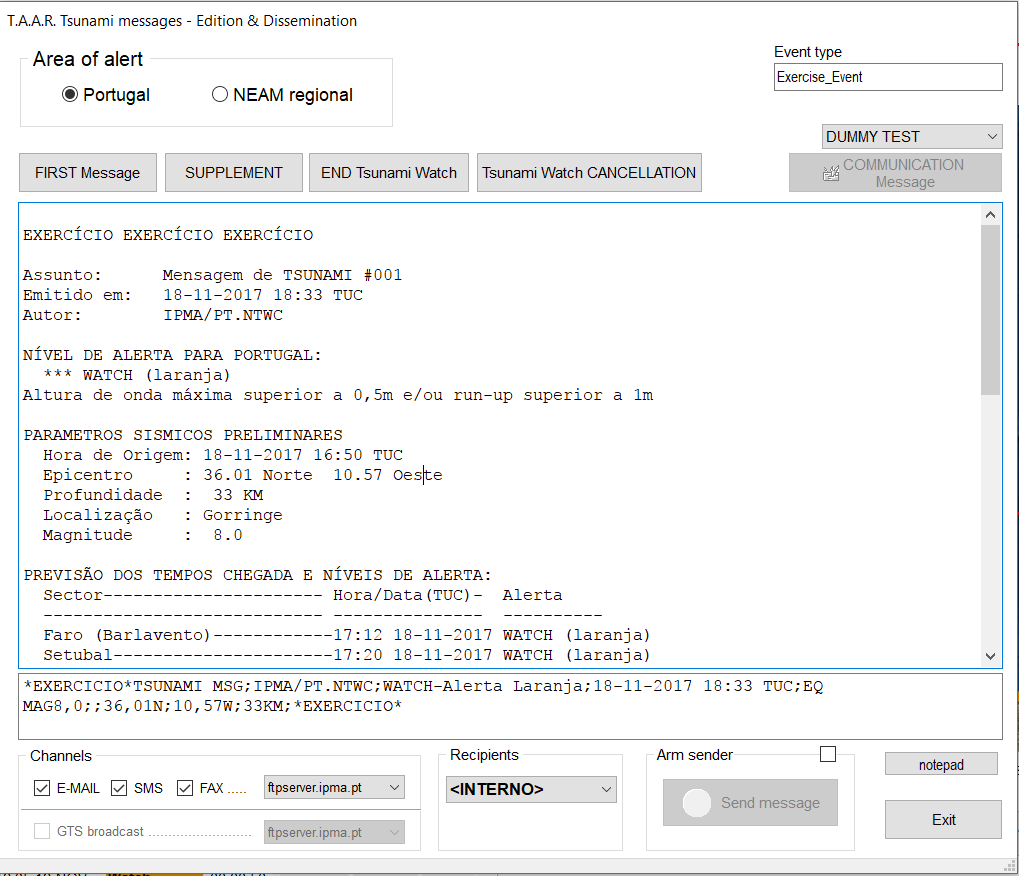 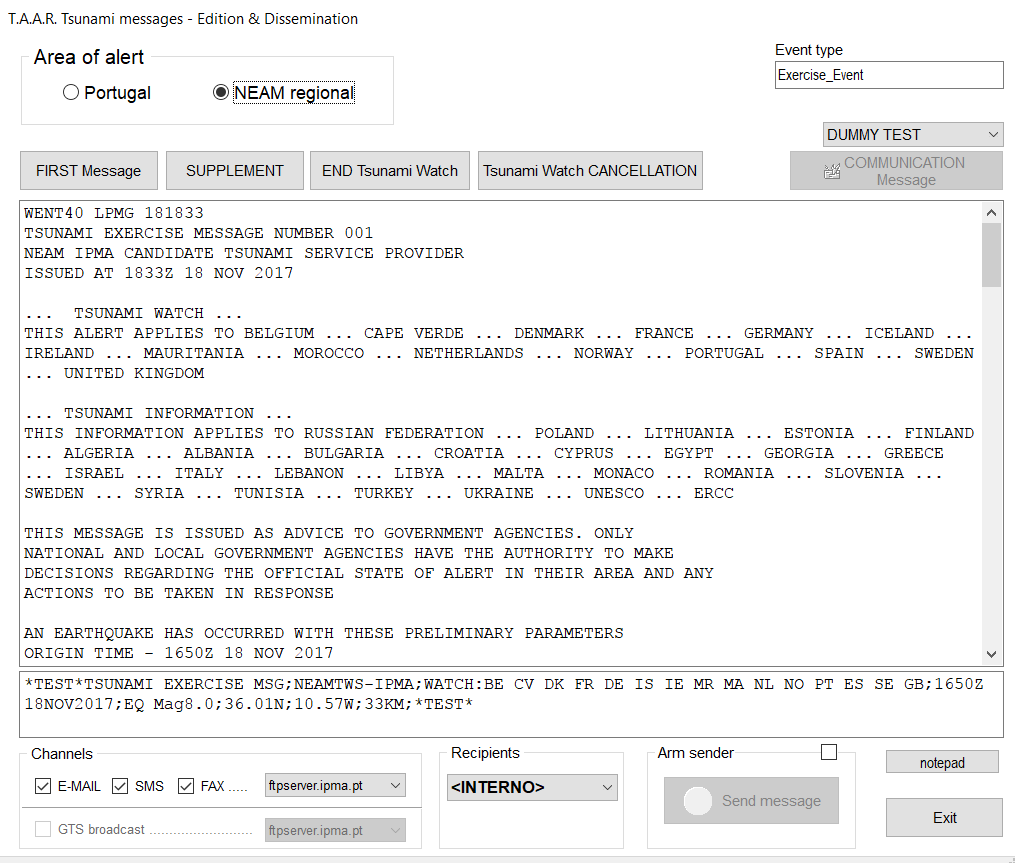 EMAIL
FAX
GTS
EMAIL
FAX
SMS
SMS
Regional level – TSP for NE Atlantic
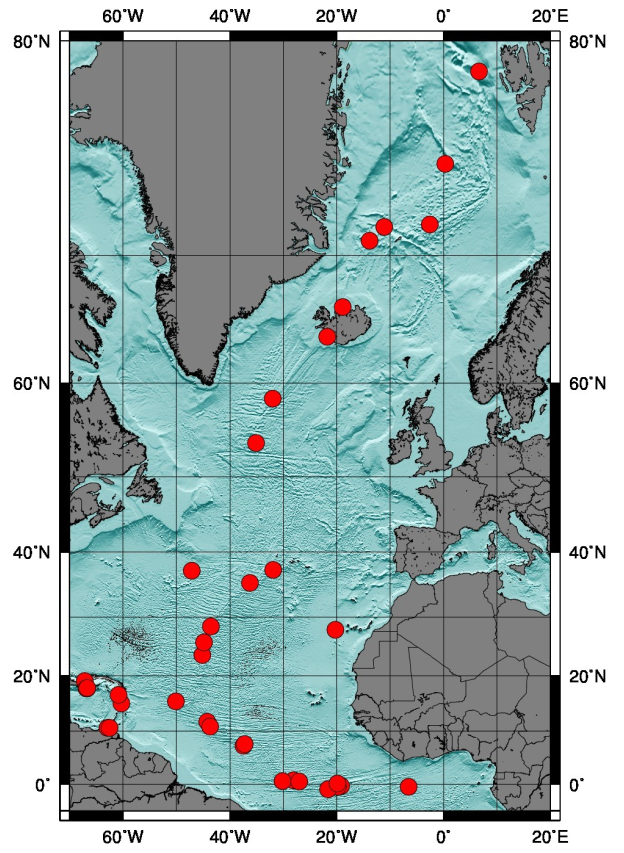 38 Tsunami messages issued:
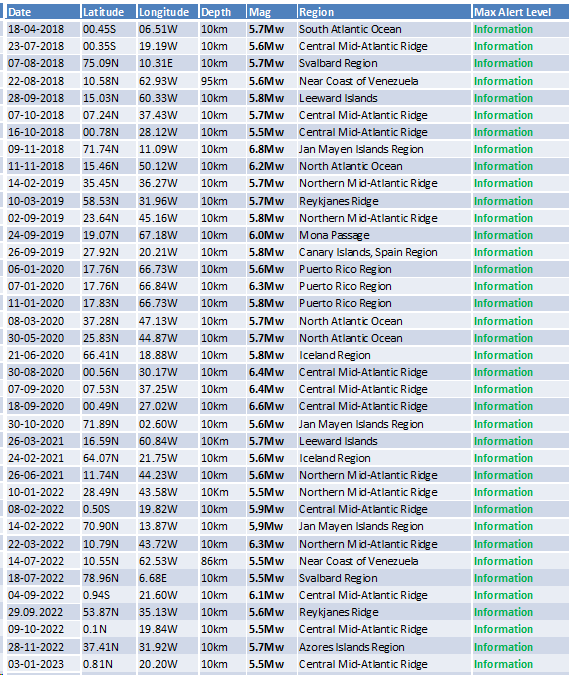 38 events
NEAMWave2023
based on the 1761 event, Mw8.5
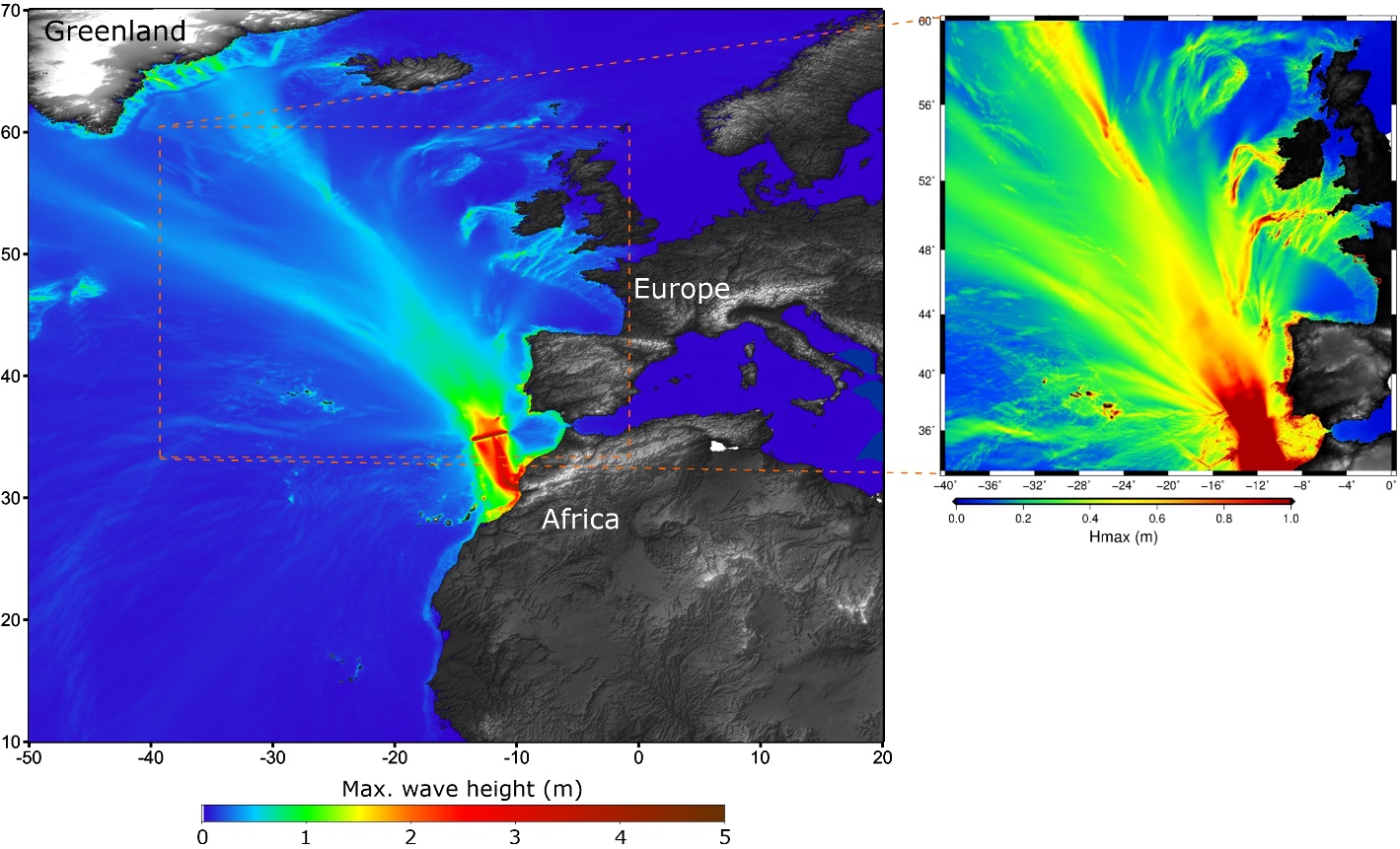 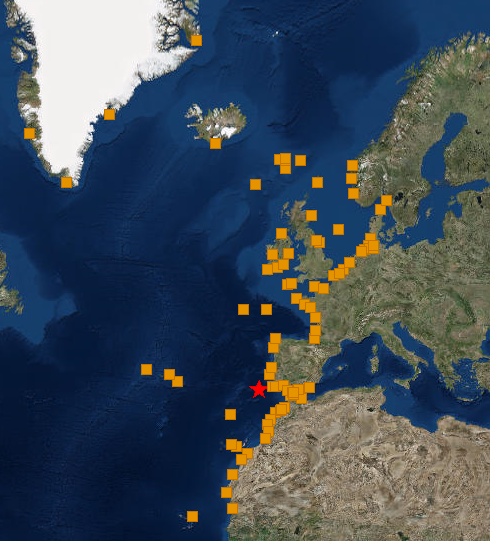 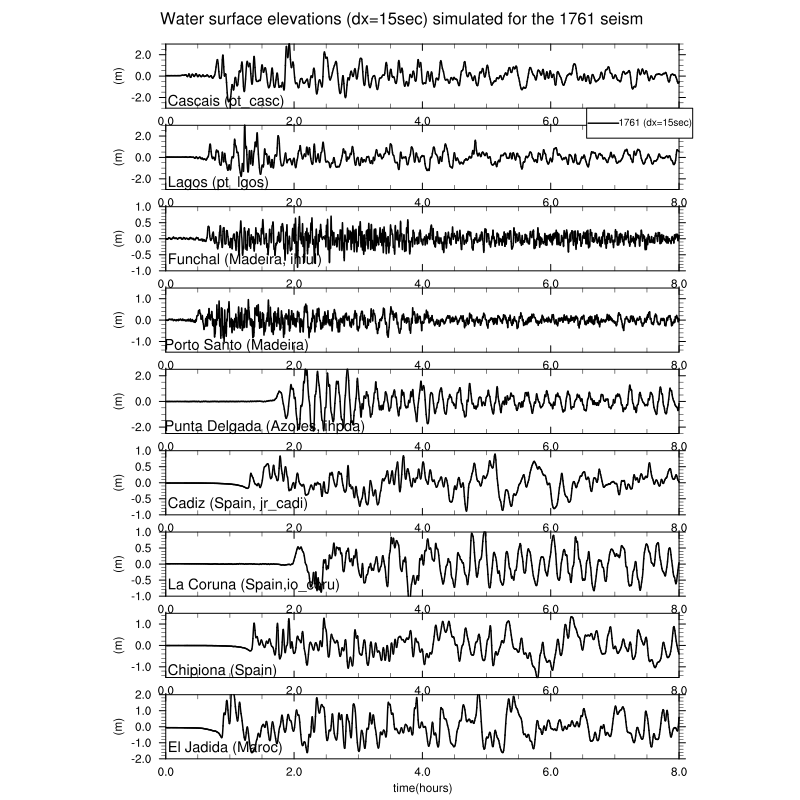 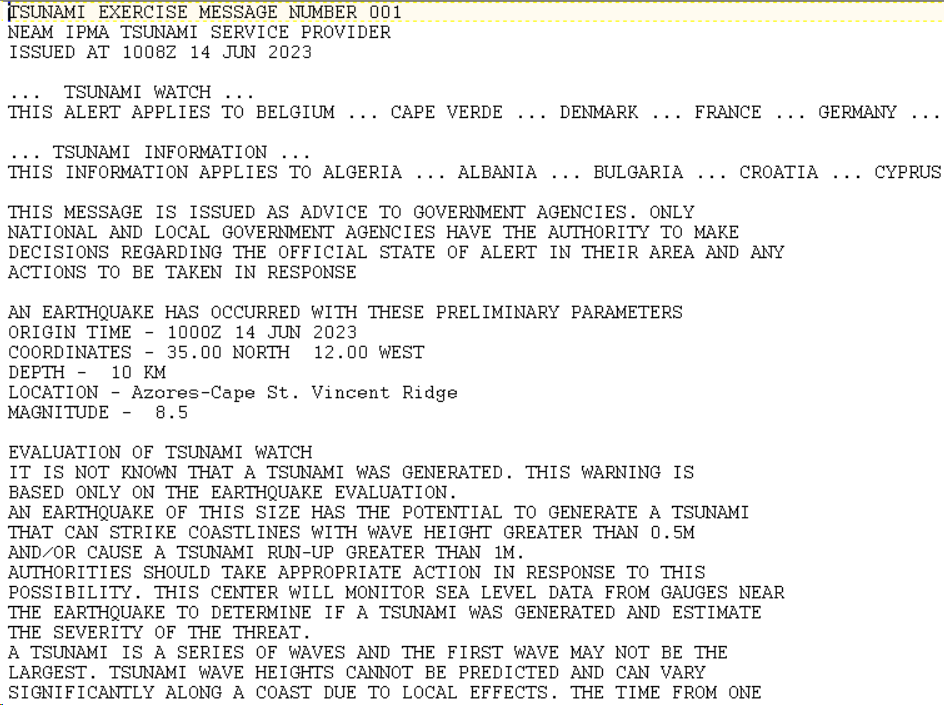 Joint Scenario between IPMA and CENALT
NEAMWave2023
IPMA
CNEPC
(national)
CREPC
(regional)
CSREPC
(sub-regional)
SMPC’s
Lisbon
Setúbal
Portimão
DGAM,
MRCC
SMPC’s
and
Fire Departments
Internal units
Other entities
(infrastructure networks)
Atlantic SMART CAM
New Submarine Cable Ring connecting PT Mainland-Azores-Madeira – 
opportunity for a SMART system (SMART CAM)
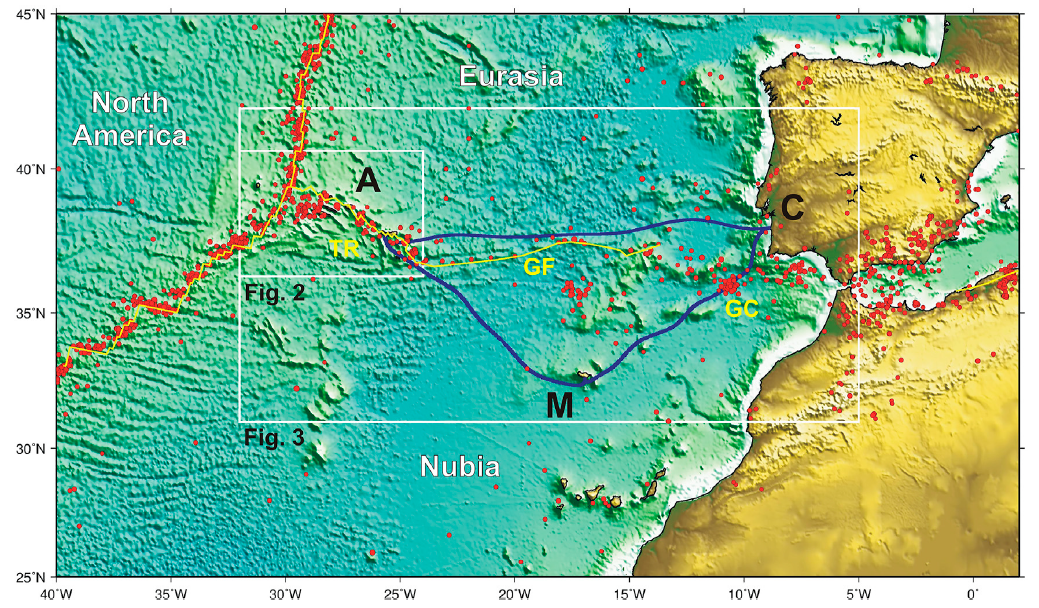 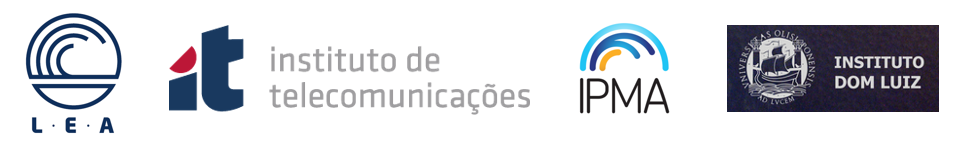 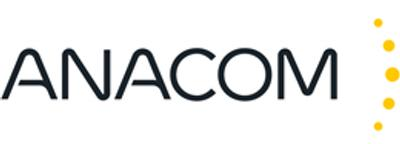 SMART CAM timeline
1. July 2017. Due to the expected end of life for 2024 (with a Ring configuration) of the actual CAM Ring, ANACOM called attention to the sector that timely preparations would need to be made for the replacement of the current CAM Ring (critical infrastructure that assures domestic traffic between Portugal mainland and Azores and Madeira Islands).
14
2025
2024
2023
13
12
9
2022
11
10
2021
8
7
2020
6
5
2019
4
3
2018
2
1
SMART CAM timeline
7. July 2021. IPTelecom delivered to the Government a proposal of business case and a list of specifications of the new CAM Ring as a SMART Cable (“SMART CAM” to facilitate).
LEA dialoged with telecom Sub. Cable suppliers, Sensor suppliers as well as telecom operators.
14
2025
2024
2023
13
12
9
2022
11
10
2021
8
7
2020
6
5
2019
4
LEA investigated the advantages of the New CAM Ring for environment, tsunami and seismic detection.
LEA delivered to IP Telecom a full packet of SMART specs. for the New CAM Ring.
3
2018
2
1
SMART CAM timeline
12. December 2022. IP launches the SMART Atlantic CAM RfT.
Next steps:

13. Since 3rd quarter of 2023. Pending Signature of contract.

14. 2025/2026. SMART Atlantic CAM will be operational.
2025
14
2024
2023
13
12
9
2022
11
10
2021
8
7
2020
6
~154 M€ (Telecom + Observer)

20 repeaters instrumented (accelerometer, BB seismometer, APG and thermometer)
5
2019
4
3
2018
2
1
“Tsunami Ready” Initiatives
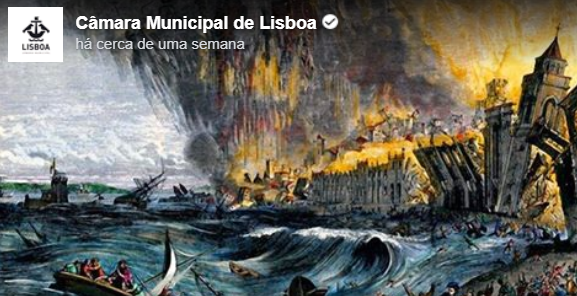 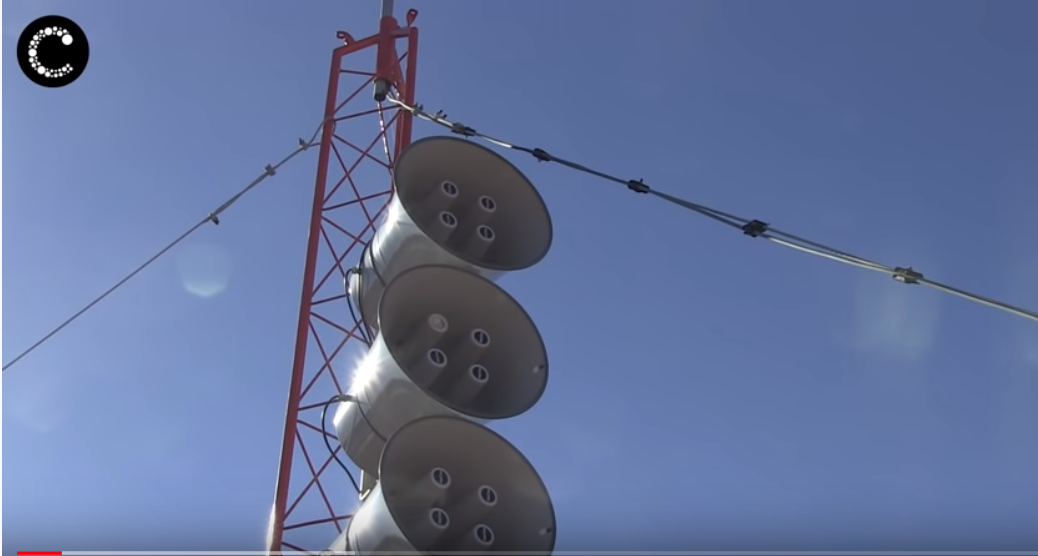 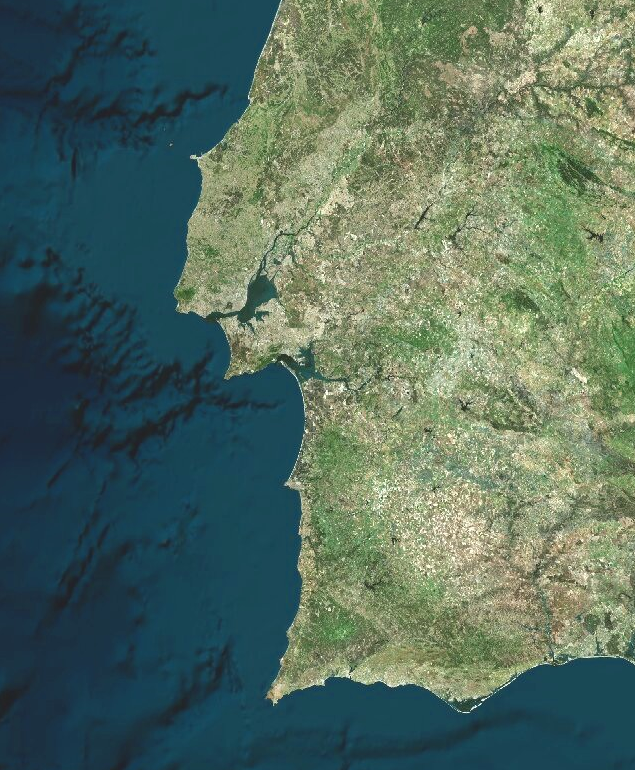 (Lourinhã)
Lisbon
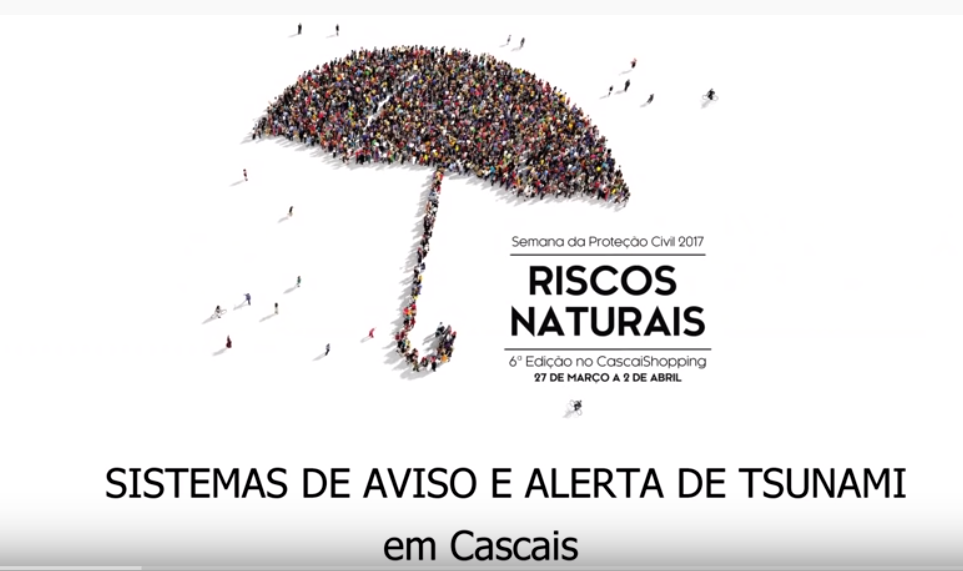 Cascais
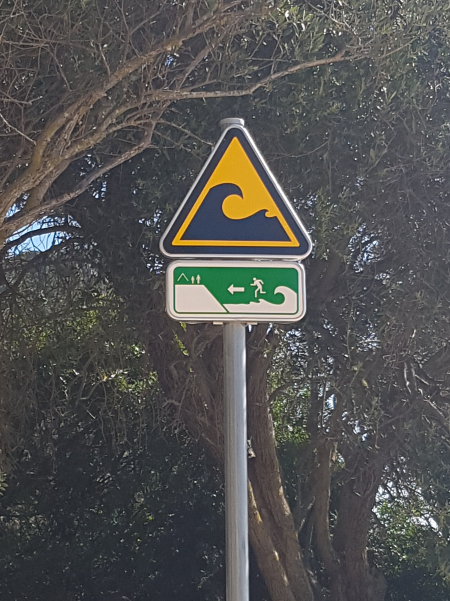 (Sesimbra)
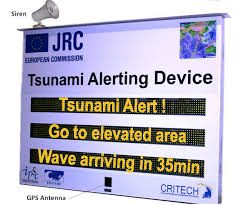 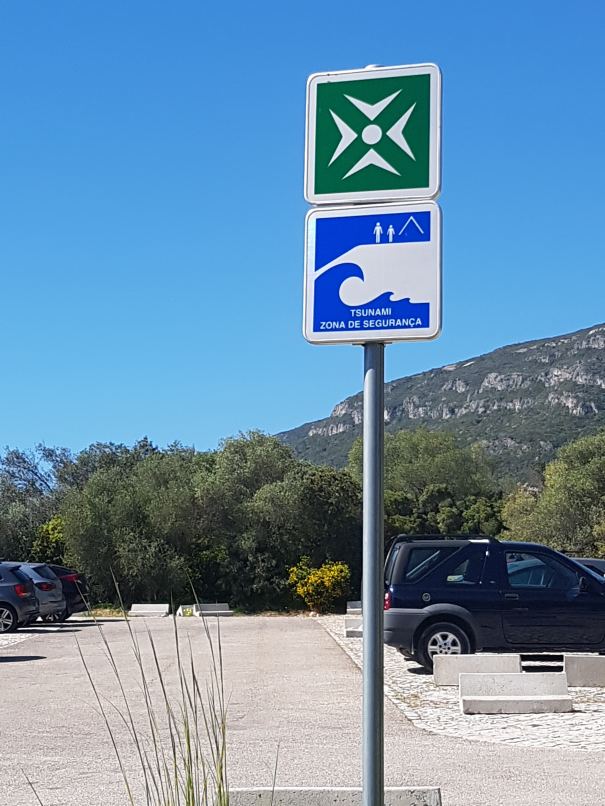 Setúbal
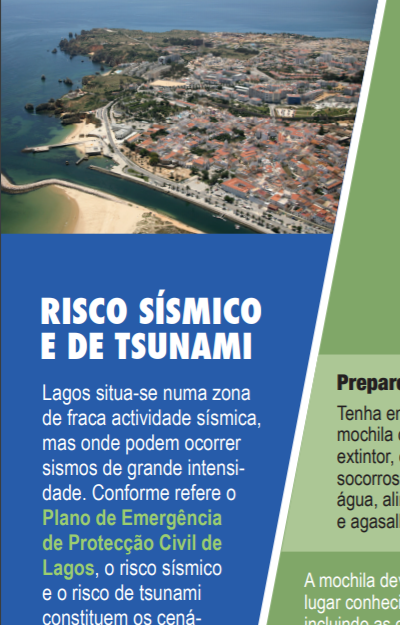 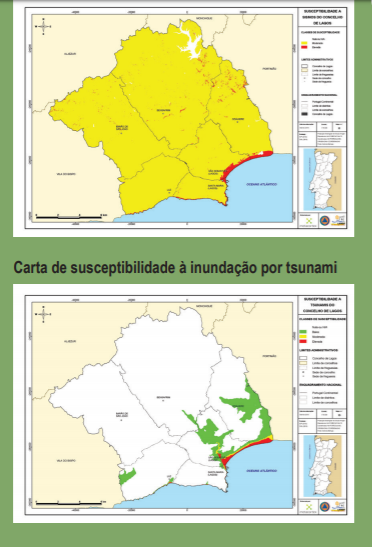 Lagos
Portimão
Loulé
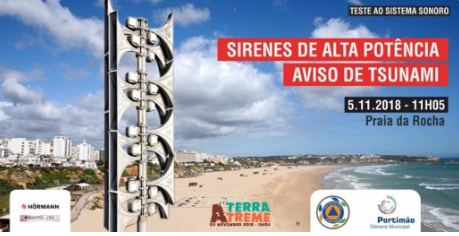 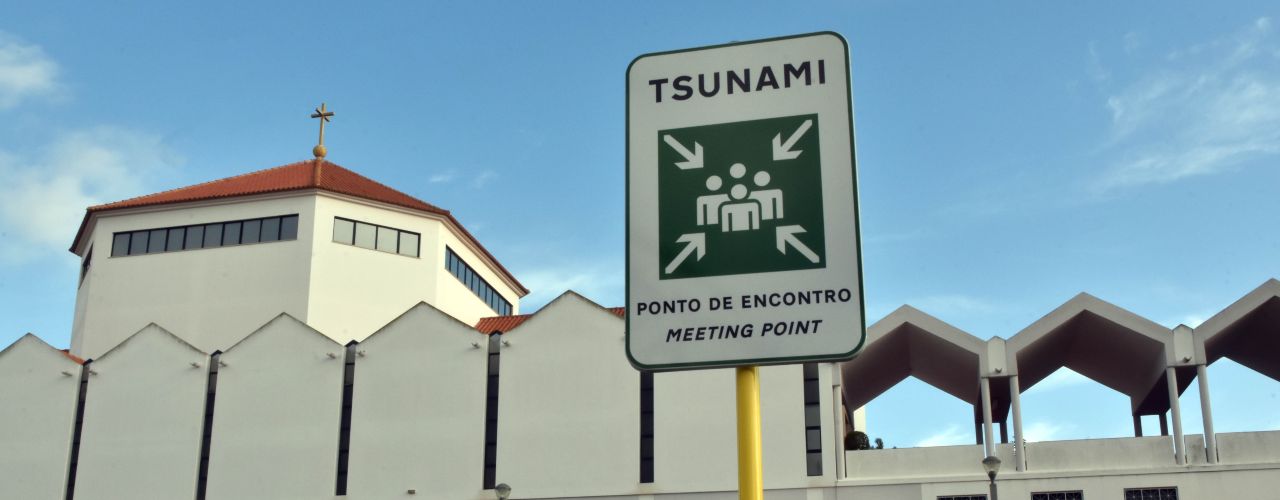 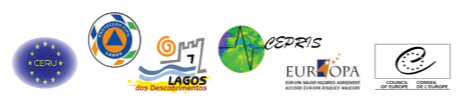 Thank you for your attention